Actor Framework at GSI
Dr. Holger Brand
GSI Helmholtzzentrum für Schwerionenforschung GmbH
Dieses Material steht unter der Creative-Commons-Lizenz Namensnennung - Nicht-kommerziell - Weitergabe unter gleichen Bedingungen 4.0 International.
Um eine Kopie dieser Lizenz zu sehen, besuchen Sie http://creativecommons.org/licenses/by-nc-sa/4.0/.
Copyright 2015 GSI Helmholtzzentrum für Schwerionenforschung GmbH, 
Dr. H. Brand, Dr. D. Neidherr, RBEE,  Planckstraße 1, 64291 Darmstadt, Germany
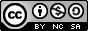 Agenda
Motivation
Crash Course: LVOOP
Actor Design Pattern: 
Classic: Queued State Maschine 
Object-oriented: Actor Framework
CS++ Classes
Communication
Local: Actor-Messages
Distributed:
Linked Network Actor
Network-Stream
Shared Variable
PV Monitor
CS++ Message-Maker
Summary
Motivation ICS Framework → CS++
CS Framework
CS is a multi-threaded, event driven, object oriented and distributed framework with SCADA functionality. An experiment control system can be developed by combining the CS framework with experiment specific add-ons. CS is supported on MS-Windows and on Linux (real-time OS Pharlap, LabVIEW RT)
Artificial object-oriented approach started with LabVIEW 6i
Reference based (VI-Server), Multiple Inheritance like C++
Complex with many recommendations which cannot be enforced.
Network layer: Distributed Information Management (DIM)
Mainly used with Laser (PHELIX, POLARIS) and many Iontraps
Motivation IICS Framework → CS++
CS++ Class Library
Integrate non LabVIEW experts like short term Bachelor & Master students
CLAD level implementing derived classes
Plan: Similar feature set as CS Framework based on LVOOP & Dataflow
Successful Feasability Study: Mobile Agent based on LVOOP (LabVIEW 8.5)
NI Actor Framework released with LV 2012provides simple and efficient design
First application: Gasflow Control for the COMPACT Detector
Profit from NI maintenance and community developments
Network Layer: Abstract Process Variable Base Classes. 
Default: Shared Variables or DataSocket on Linux/Mac
Use as much NI Tools as possible
Distributed System Manager, Data Logging & Supervisory Control Module, TDMS & DIAdem
Future user: APPA community @ FAIR
Crash Course: LVOOP
{
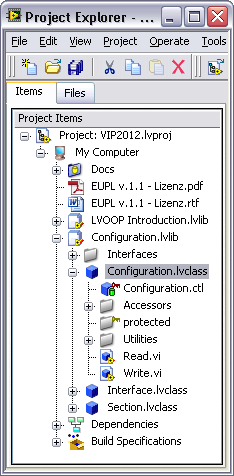 LVOOP Objects and Classes
A Object is an Instance of a class.
Comparisson: Class: Recipe -> Object: Real Meal
A LabVIEW Class has following properties:
Attributes are defined in Cluster of Class Private Data.
Methods are VIs, that read or modifies attribute values.
Data access VIs (Accessors): simple read or write attribute values.
Other VIs, that may modify attribute values.
Access scope: (Who is allowed to call a VI?)
Private (Community): 	Only VIs of classe itself (and friends)
Protected: 	       	 Only VIs of classe itself and its derived classes
Public: 	       		All other VIs. These are the public interface!
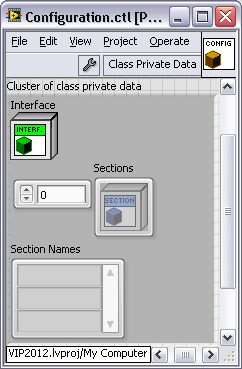 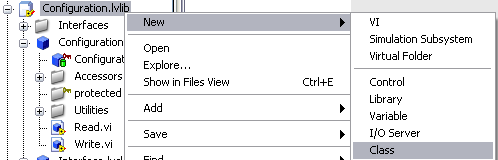 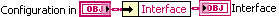 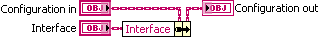 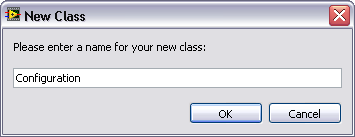 Seite 6
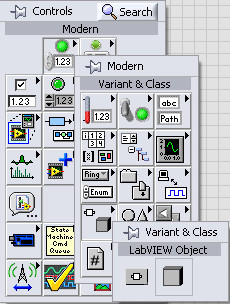 LVOOP Inheritance
User-Classe is derived from ancester class
LabVIEW Object is the ultimate ancestor class
Empty Cluster of class private data
No Methods
A Class 
inherits properties of der base class
Attributes: Access via accessor-VIs
Methodd: protected und public
extends base class
new Attributes
new Methods
spezializes methods of base classe
Overrides Dynamic Dispatch-VIs.
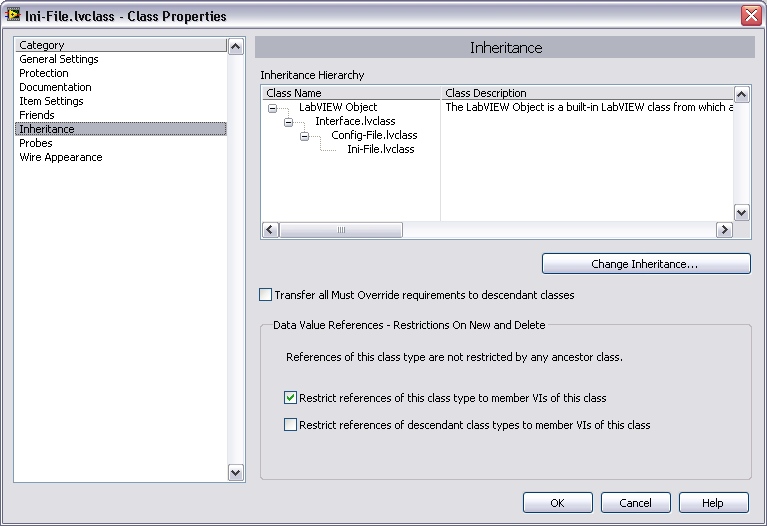 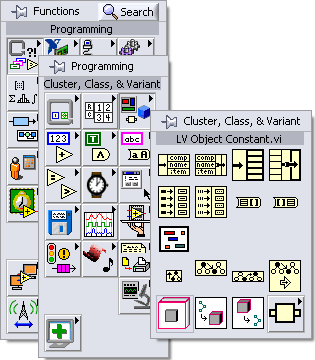 Advantages of LVOOP Classes(with respect to type definition)
Encapsulation
Attribute data is always private. It can be modified by member-VIs only.
Interne data structure is hidden.
Access: Public, Protected, Private, Community (friend)
Modularity
Each class has a specified responsibility.
Public interface should be well defined.
It shouldn‘d be modifies without really good reason.
Simplyfies testability.
Extensibility
Derived classes extend the attributes and behaviour of their ancestor class.
Spezialization
Derived classes spezialize the behaviour of their ancestor class.
→ Override-VI overrides Dynamic-Dispatch-VI
LabVIEW Objects behave exactly like other Datentypes!
They respect LabVIEW‘s dataflow paradigm!
Crash Course: LVOOP
}
Design Pattern classic: Queued State Maschine Three Sources of Code Replication
Override the handling of one message
Extend the set of handled messages
Decorate the machine with additional behavior
Extend
State
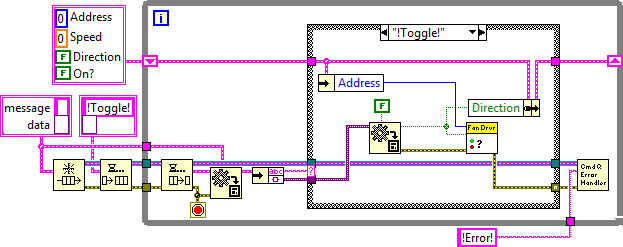 Override
Decorate
[Speaker Notes: Decorate:  we want to add behaviors that are not part of the state machine, but are part of the process it models.
All three typically require saving a copy of the state machine and modifying the copy.]
Design Pattern object-orientedActor Framework
QSM.vi 			→  Actor Core.vi
State Cluster 			→ Actor Class
Command Cluster 	→ Message Class
Case Structure 		→ Message:Do.vi
Error-Handling 		→ Handle Error.vi
Stop 					→ Stop Core.vi
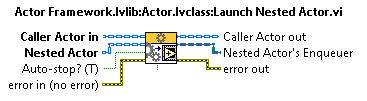 Launch
(uses VI-Server)
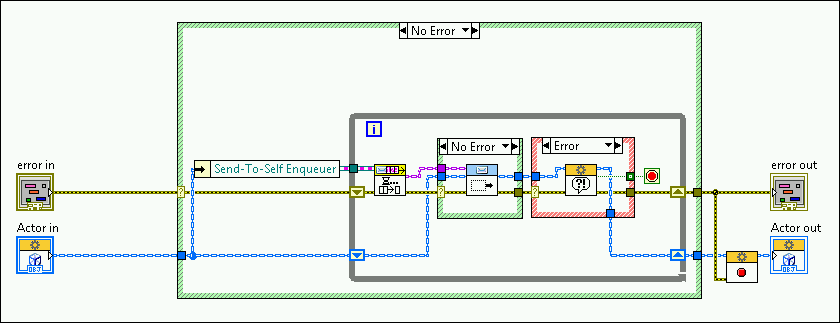 Dynamic-Dispatch & Override
Message
State
Local Actor CommunicationMessage.lvclass
Each Actor has a Message-Queue.Message classes are the public interface.

Communication pathes:
Actor to Self (1,4)
Caller-Actor to Nested-Actor (2)
Nested-Actor to Caller (3)
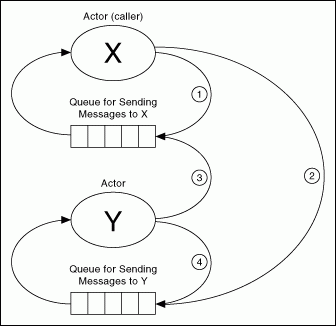 Local Actor CommunicationMessage.lvclass
Example: Initialize Device.vi
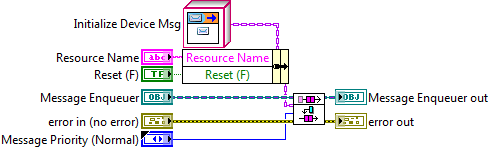 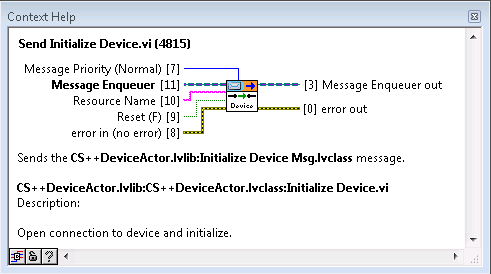 Message.lvclass
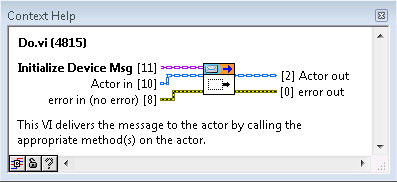 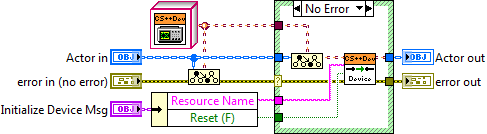 Message:Do.vi is executed in context of Actor Core.vi
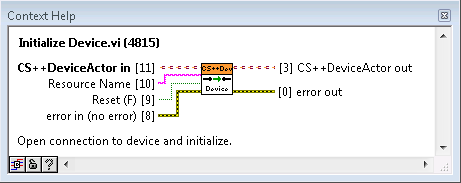 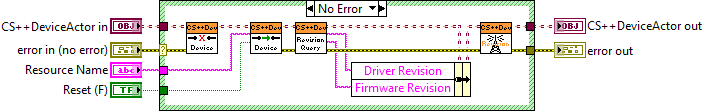 Actor.lvclass
CS++ Requirements
Similar feature set as CS Frameworkbased on LVOOP & Dataflow
CS++ Actor classes should be usable by wire
Option for deterministic dataflow
To be used in Timed Loop on LV-RealTime or 
Providing Sequence-Steps for an Sequencer
Simple Configuration Database
Default ini-files; extendable for relational database
Abstract Network Layer
Default implementation is Shared Variable
DataSocket for heterogenious LV-Systems with Linux/Mac
DIM support for smooth migration from CS Framework
Focus
Easy Implementation (just LabVIEW), enforcement of design rules
Easy commissioning & reconfiguration and
Stable runtime behaviour
CS++ Architecture
GUI Layer
Shared Variable Engine, DSC,
or other SCADA System
Control Layer
Device Layer
Linked Network Actor
Message
Network
CS++ Classes
CS++Factory can create initialized objects at runtime
Parameters are read from ini-file as default implementation
Derived clases could read from database etc.
Objects of derived classes of CS++Base can be used as entities; A CS++Reference contains exactly one object.
CS++BaseActor is the ancestor class of all CS++ Actors and adds following (dynamic-dispatch) methods: 
Initialize Attibute.vi: Parse initialization data to attributes.
After Launch Init Core.vi: Acquire resources after launch of Actor.(This should be the first messaged to be received after launch.)
Polling Core.vi: pseudo periodic polling.
Introspection Core.vi: returns public messages. 
Open/close Frontpanel of own Actor Core.vi
Launch associated actor, e.g. GUI-Actor.
CS++BaseGUI: Ancestor class for all GUI classes (Template).
CS++DeviceBase: Ancestor class for all device classes.
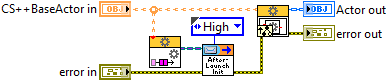 CS++ StartActor & MessageLogger ObjectManager
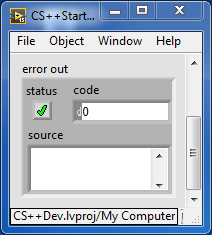 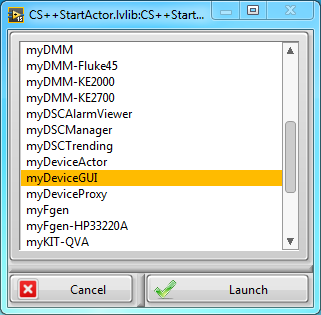 CS++ StartActor
Provides default Launch-VI
Supports command line parameters
Initializes Message Logger
Launch StartActors at first action
User can launch Actors from menue at runtime
MessageLogger
Syslog and DSC are supported
DSC: Error severity is mapped to alarm priority
Object Manager
Displays a list of active actors
Dispatch standard messages to actors from context menue
Dispatch Message registered via Introspection Core.vi to actor from menu
[CS++StartActor]
LVClassPath="CS++StartActor.lvlib:CS++StartActor.lvclass"
CS++StartActor:CS++StartActor.Open_ActorCore=True
CS++BaseActor:CS++BaseActor.ErrorDialog=True
CS++StartActor:CS++StartActor.MessageLogger=""
CS++StartActor:CS++StartActor.StartActors=CS++StartActor.StartActors
CS++StartActor:CS++StartActor.ActorList=CS++StartActor.ActorList

[CS++StartActor.StartActors]
#Actor Object to start with option to open its Actor Core.vi.
ObjectManager=True
#myBaseActor=False

[CS++StartActor.ActorList]
List of Actor object to be started manually, with option to open its Actor Core.vi.
myBaseActor=False
myBaseProxy=True
myDeviceActor=False
myDeviceProxy=False
myDeviceGUI=False

[Syslog]
LVClassPath="CS++Syslog.lvlib:CS++Syslog.lvclass"
CS++Syslog:CS++Syslog.IP="140.181.78.202"
CS++Syslog:CS++Syslog.Port=514
CS++Syslog.CS++Syslog.Debug=True

[DSClog]
LVClassPath="CS++DSCMsgLogger.lvlib:CS++DSCMsgLogger.lvclass"
CS++DSCMsgLogger:CS++DSCMsgLogger.Process="CSPP-MsgLogger"
CS++DSCMsgLogger:CS++DSCMsgLogger.Error= "Alarm“

[ObjectManager]
LVClassPath="CS++ObjectManager.lvlib:CS++ObjectManager.lvclass"
CS++BaseActor:CS++BaseActor.ErrorDialog=True
CS++BaseActor:CS++BaseActor.PollingInterval_s=1.
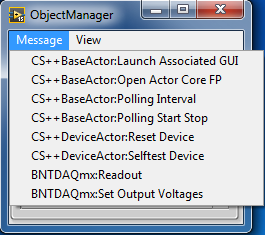 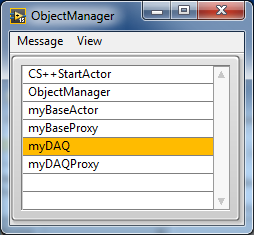 CS++ Device Classes
CS++DCPwr, CS++DMM, CS++Fgen, CS++Scope & GUI
IVI Implementation available
CS++Motor, CS++MCS & GUI
Concrete implementation examples are available.
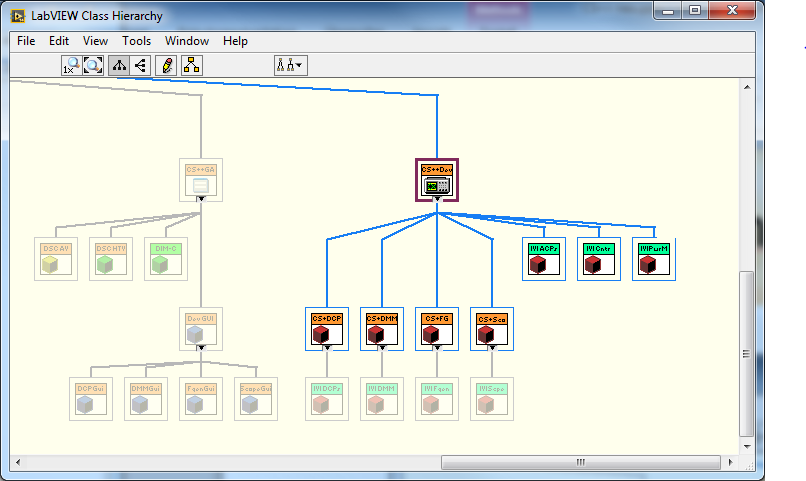 CS++DCPwr
CS++DMM
CS++Fgen
CS++Scope
AlarmViewer
TrendViewer
Corresponding
GUIs
Need for help!
IVI Implementation
Distributed Actor Communication I
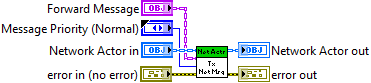 Linked Network Actor
uses Network-Streams
https://decibel.ni.com/content/docs/DOC-43921
One-to-One Communication
Extension: CS++LNA
enables complete decoupling (no dependencies in .lvproj)
Process Variables (especially: Shared Variables)
Decoupling of application layers (Model, View, Controler) 
One-to-Many and Many-To-One communication patterns
Prefered mechanism in CS++
Advantages: 
Integration of heterogenous environments with other communication protocolls, e.g. DIM
Shared Variables:
DSM, DSC: Historical Trending, Alarming and Security (access permission)
CS++ Process Variable Classes
Alarm&Event, ProcessVariable, PVConnection,PVMonitor, PVProxy
Encapsulates the network communication
Connects PV to AF Messages (Observer Pattern)
DataSocket: DSConnection & CS++DSMonitor
Shared Variable: DVConnection & CS++SVMonitor
DIM: DIMConnection & DIMMonitor

Data Logging & Supervisory Control (DSC)
DSCMonitor (event-driven), DSCAlarmViewer, DSCTrendViewer
DSCManager dealing with configuration and deployment of Shared Variables and processes.
Shared Variables can be bound to OPC-Items
OPC-UA-Interface Actor maps process variables to OPC-UA-Items
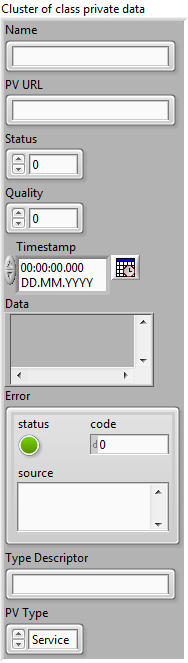 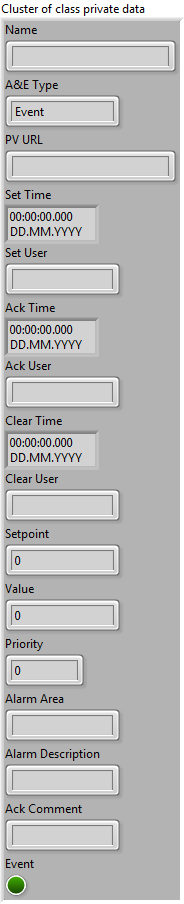 Distributed Actor Communication IICS++ Classes
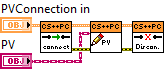 PV.lvclass & AE.lvclass
passive PV and Alarm data
PVConnection.lvclass
DSConnection, SVConnection, DSCConnection, DIMConnection
Connection to Variable (open / close)
Provides read and write access
An Actor publish its status using PV‘s

Another Actor can subscribe to PV‘s oder AE‘s
PVMonitor.lvclass
DSMonitor, SVMonitor, DSCMonitor, DIMMonitor






Use Cases
Display or usage of PV & AE
React on Commands or change of Set-Values
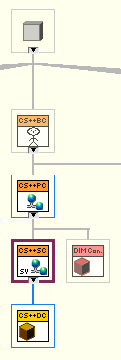 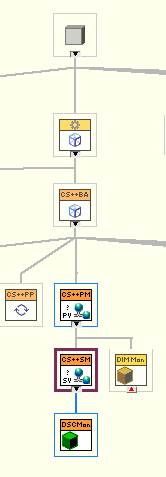 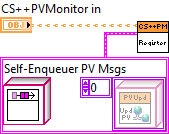 SVMonitor.lvclass:Actor Core.vi
Monitor-Actors react on changes of PVs and dispatch Messages to registered Observers.
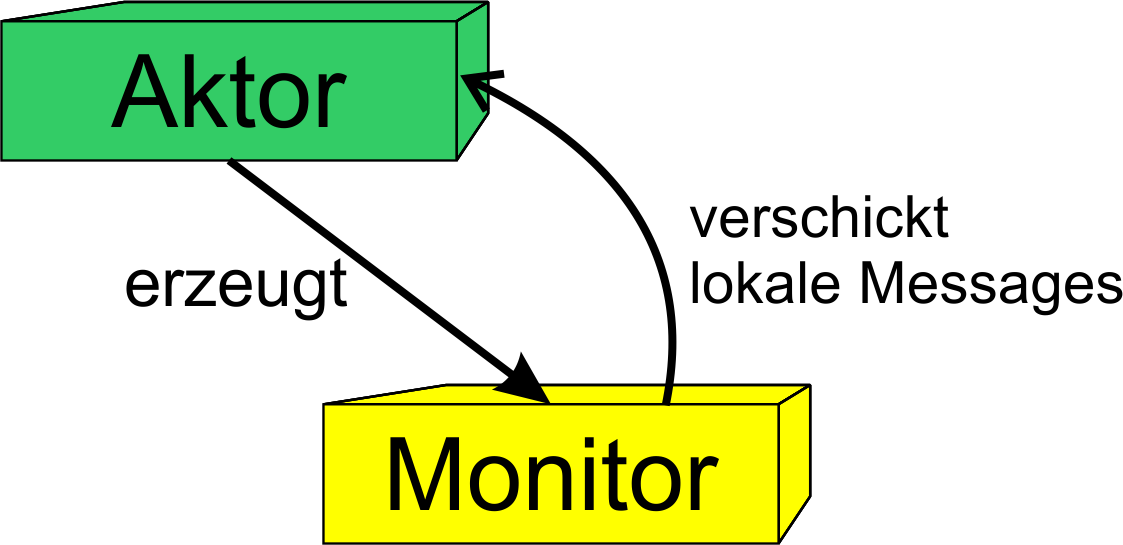 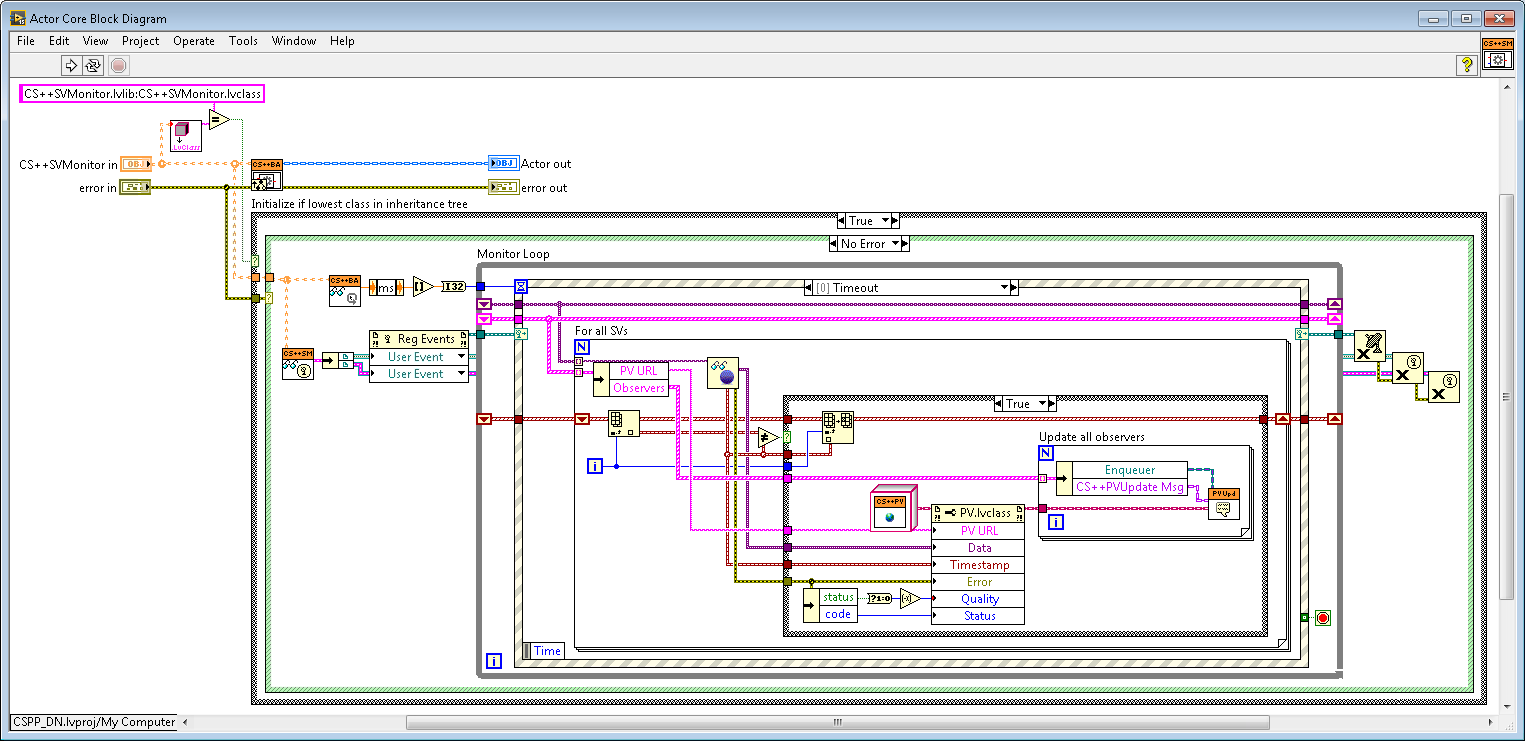 Use Case: Display/Usage PV & AEExample: GUI
Create PV-Update-Event:




Start Monitor Actor and register Messages:




React on PV-Update-Eventin GUI-loop:
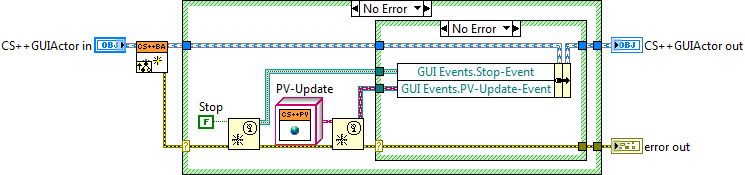 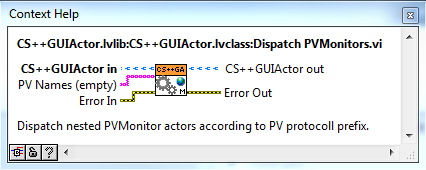 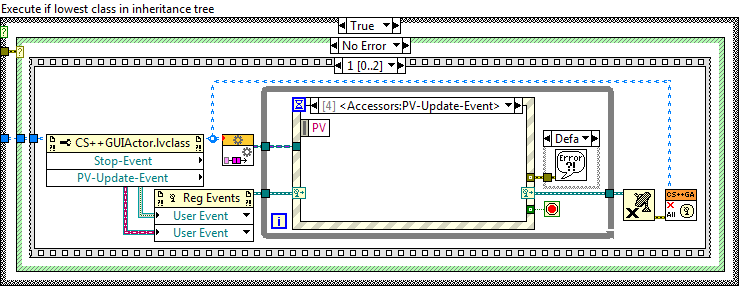 Display on FP
Use Case:Commands / Set-Value changesExample: DeviceActor
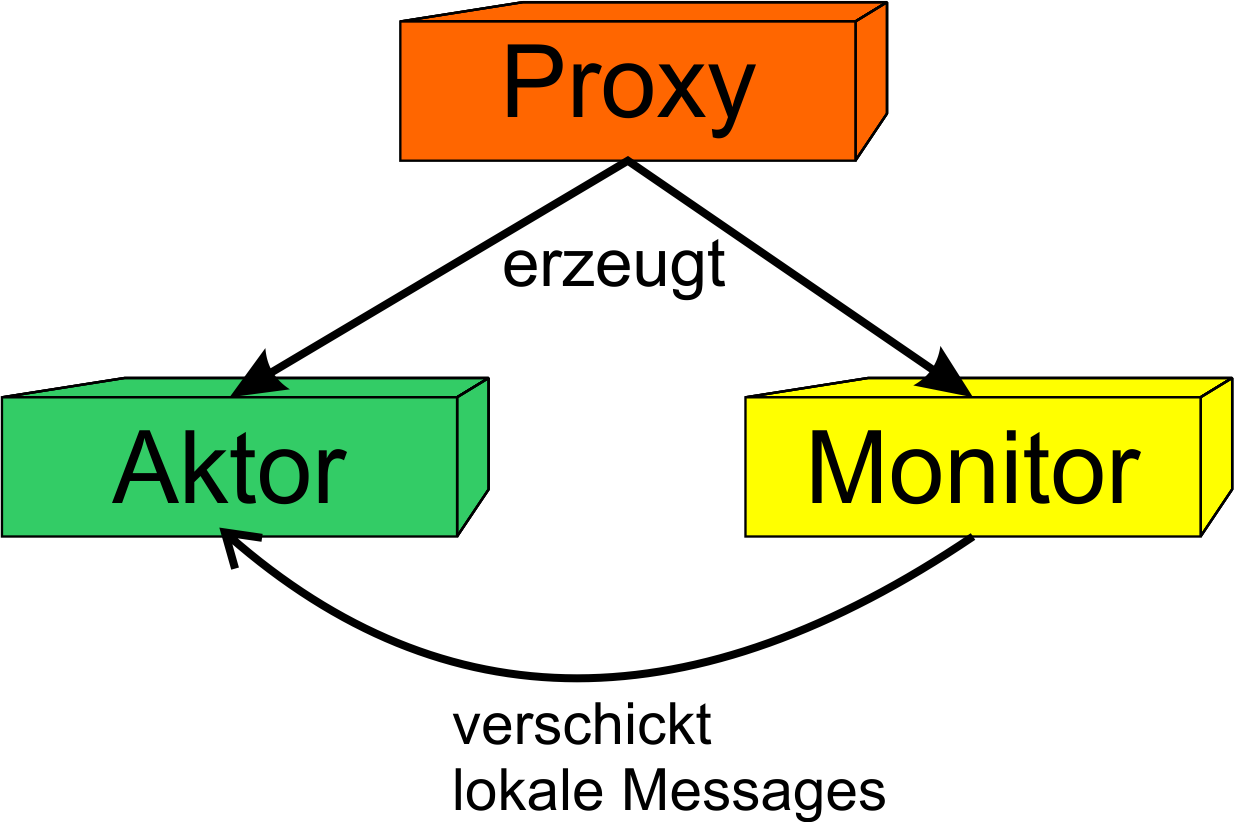 PVProxy Actor initializing collaboration of Device- and Monitor-Actor.

Separate PV-Subscription from Device-Aktor.
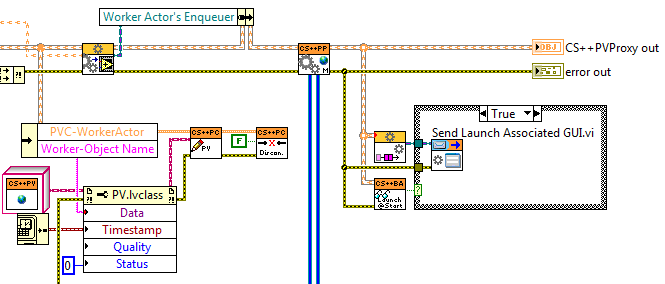 Register Messages, to be sent directly to theassociated „Worker Actor“.
CS++ Configuration
[PV_Protocols]
ni.var.psp=DSCConnection

[DSCConnection]
LVClassPath="CS++DSCConnection.lvlib:DSCConnection.lvclass"

#_p:Polling; _e:Events
[PV_Monitors]
ni.var.psp_p=DSCMonitor
ni.var.psp_e=DSCMonitor

[DSCMonitor]
LVClassPath="CS++DSCMonitor.lvlib:CS++DSCMonitor.lvclass"
[myBaseActor]
LVClassPath="CS++BaseActor.lvlib:CS++BaseActor.lvclass"
CS++BaseActor:CS++BaseActor.DefaultGUI=""
CS++BaseActor:CS++BaseActor.LaunchDefaultGUI=False
CS++BaseActor:CS++BaseActor.ErrorDialog=True
CS++BaseActor:CS++BaseActor.PollingInterval_s=-1.

[myBaseActor.URLs]
PollingMode="ni.var.psp://localhost/CSPP_Core_SV/myBaseActor_PollingMode?.1"
PollingTime="ni.var.psp://localhost/CSPP_Core_SV/myBaseActor_PollingTime?.1"
PollingInterval="ni.var.psp://localhost/CSPP_Core_SV/myBaseActor_PollingInterval?.1"

[myBaseProxy]
LVClassPath="CS++PVProxy.lvlib:CS++PVProxy.lvclass"
CS++BaseActor:CS++BaseActor.DefaultGUI=""
CS++BaseActor:CS++BaseActor.LaunchDefaultGUI=False
CS++BaseActor:CS++BaseActor.ErrorDialog=True
CS++BaseActor:CS++BaseActor.PollingInterval_s=-1.
CS++PVProxy:CS++PVProxy.WorkerActor="myBaseActor"
CS++PVProxy:CS++PVProxy.DelayedActivation=True

[myBaseProxy.URLs]
Activate="ni.var.psp://localhost/CSPP_Core_SV/myBaseProxy_Activate?.1"
WorkerActor="ni.var.psp://localhost04/CSPP_Core_SV/myBaseProxy_WorkerActor|1024?.1"
Polling_Interval_Msg="ni.var.psp://localhost/CSPP_Core_SV/myBaseActor_PollingInterval?.1"
Polling_Start_Stop_Msg="ni.var.psp://localhost4/CSPP_Core_SV/myBaseActor_PollingStartStop?.1"
CS++ Message Maker I
Extend Massage Maker for CS++ Messages
Developed from scratch.
Current version adds two additional features:
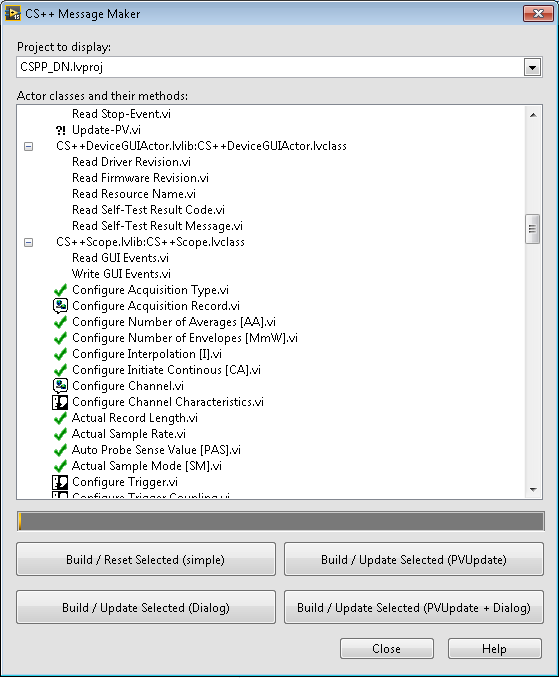 Inherit from PVUpdate Msg and modify parameter extraction from PV in Do.vi:
Create Dialog.vi
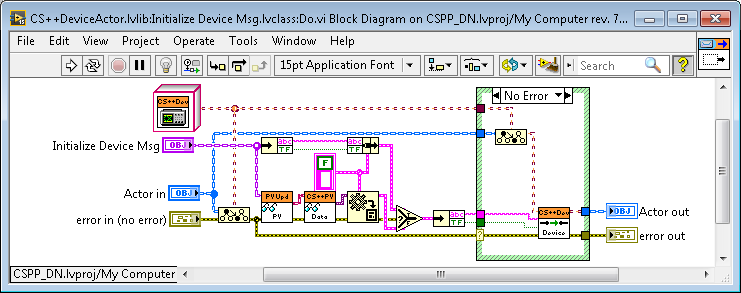 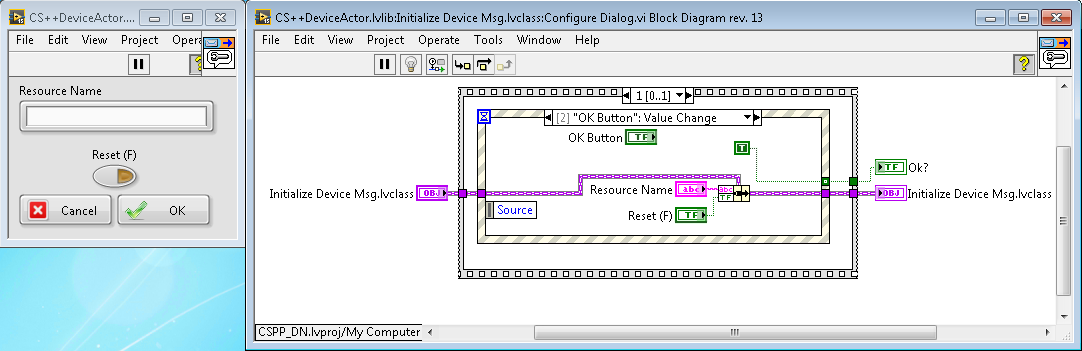 CS++ Message Maker II
More Features of CS++ Massage Maker:
Focus on simple Extensibility:
For each VI in Message, 2 Step-Preparation:
Copy from Template-Folder (easy, butr can lead to errors, s.u.)



Modify using VI-Scripting-Methods
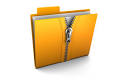 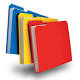 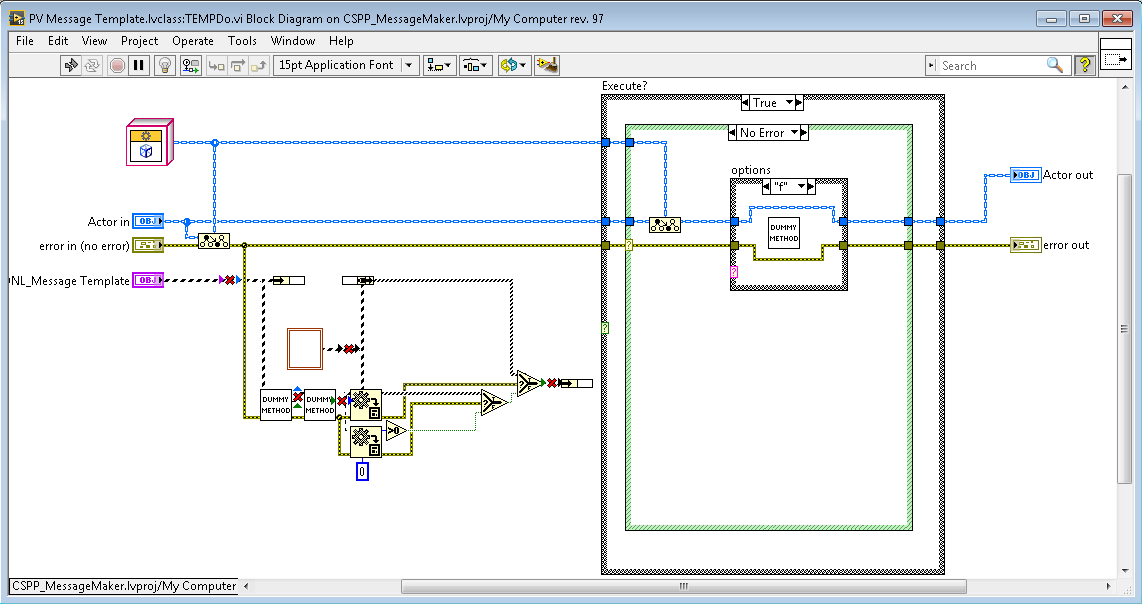 CS++ Message Maker II
More Features of CS++ Massage Makers:
Focus on Usability:
Tool designed for „Part time“-developer
Clear error messages if not avoidable
User should have the option to switch between different „Message-Types“:
Durch das Kopieren / Löschen von Dateien und Hinzufügen / Entfernen von VIs zu Bibliotheken erzeugt LabVIEW hierbei im Normalfall viele Fehler
Mehrere Fälle abzuarbeiten, je nachdem ob File schon im Zielverzeichnis und/oder in der Zielklasse vorhanden
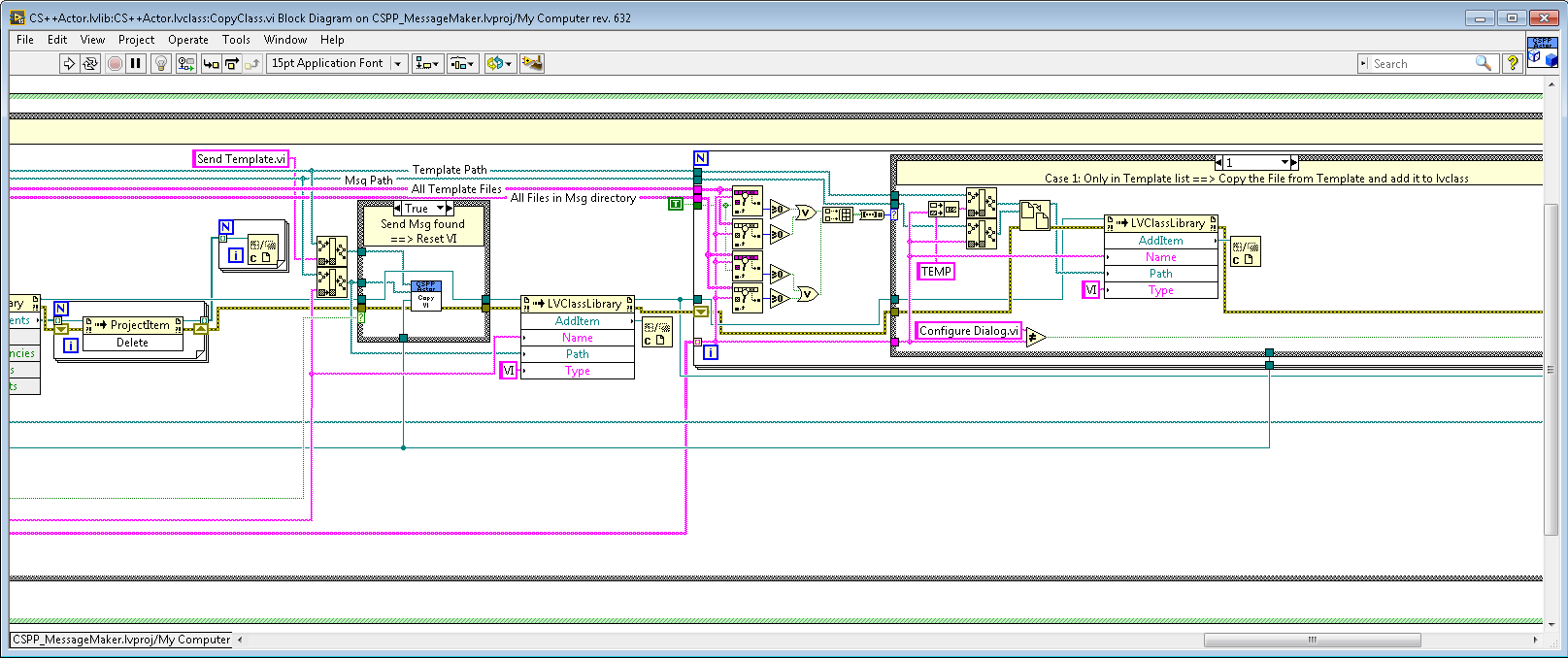 Summary
Aktor Framework is a very flexible Design-Model
Communication within AF:
Direct dispatching of message objects
Communication with Actors in distributed Systems (LNA)
CS++ provides base classes with some default implementation for
Entity, Device- & GUI-Actor
PV Interface
PVConnection class
Subscription to PVs using PVMonitor Actors
MessageLogger, Introspection & ObjectManager
CS++RT actors supporting health and watchdog monitoring
CS++ Message Maker for creation of new derived Messages
CS++ Applications
Motion Control 16 axes at Cave A
Serial Teststand for SIS-100 supraconducting dipole magnets
Thanks for your Attention!
https://github.com/HB-GSI/CSPP
Referenzen
LabVIEW Menue>Help>LabVIEW Help... -> Contents -> Fundamentals -> LabVIEW Object-Oriented Programming 
LabVIEW Menue>Help> Find Examples -> Browse by Task -> Fundamentals -> Object-Oriented
LabVIEW Object-Oriented Programming: The Decisions Behind the Design 
LabVIEW Object-Oriented Programming FAQ
Applying Common OO Design Patterns to LabVIEW
HGF Baseclass Library 
Mobile Agent System
Actor Framework
Measurement Abstraction and Model-View-Controller (MVC) Project with Actor Framework in LabVIEW 
Status of the CS framework and its successor CS++
GSI Annual Report 2014https://repository.gsi.de/record/183651/files/SR2014-Contents-Main-Part.pdf
Thanks to Stephen Mercer for his contributions to web documents & discussions
DIMMonitor.lvclass:Actor Core.vi
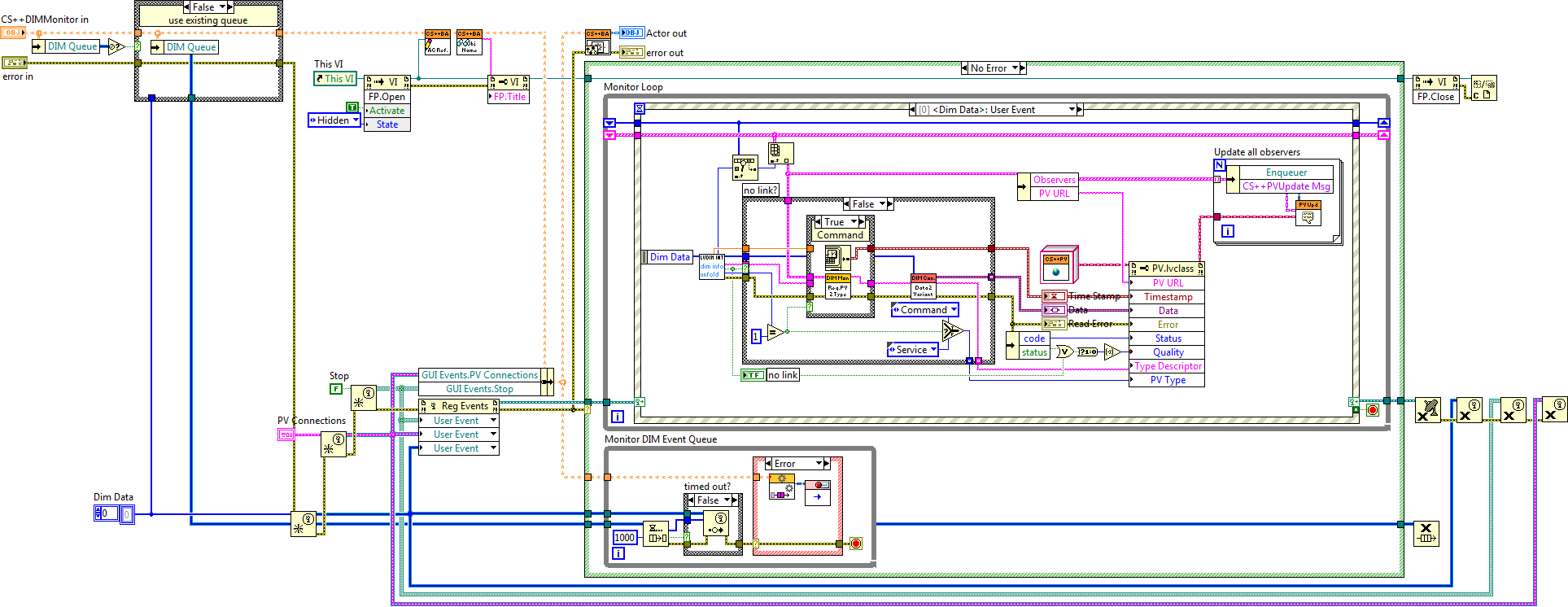